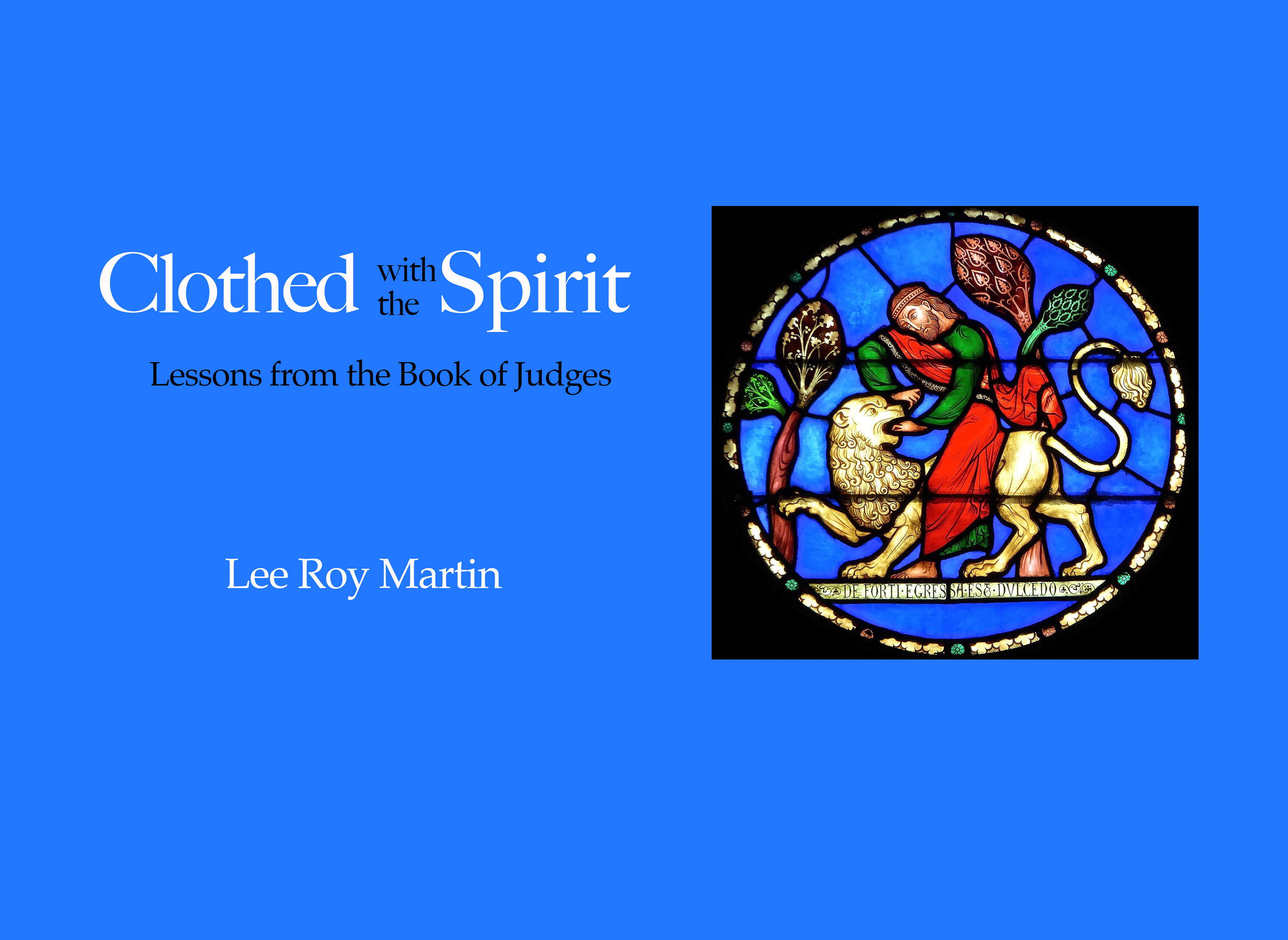 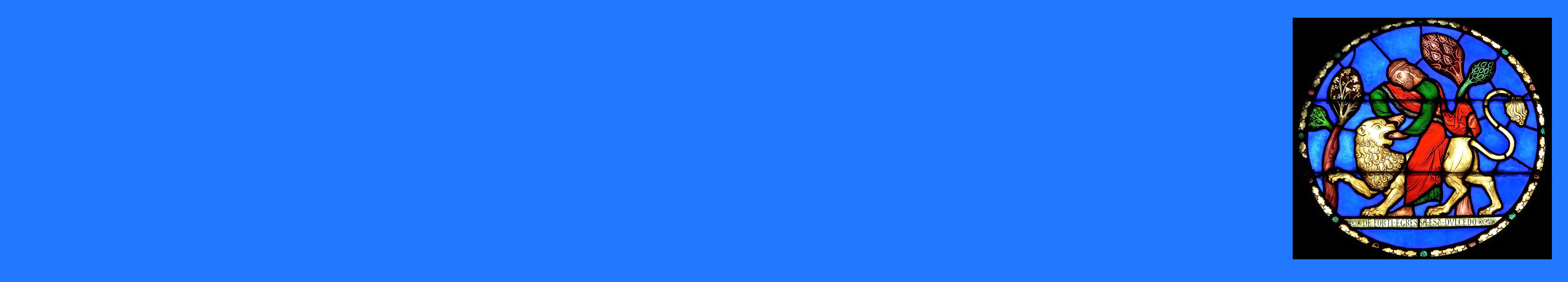 Victory after Failure: Samson (Part 2)Judges 16.4–31
Setting the Direction

Samson was a strong man who was in many ways very weak. Samson’s strength set him apart from everyone else, and his enemies searched for a way to rob Samson of that strength. Similarly, Satan seeks to take away the source of our strength. In this lesson we will discover what Samson finally learned – that the secret of our strength is dependence upon God.
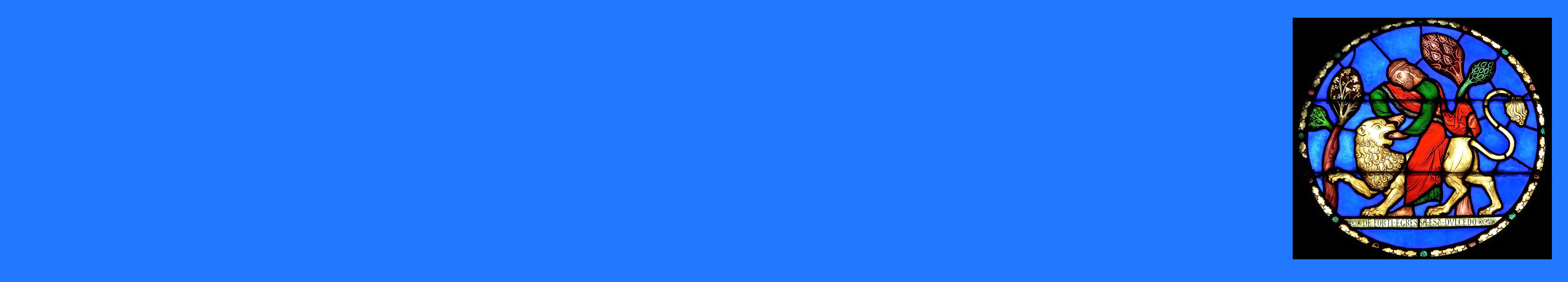 Victory after Failure: Samson (Part 2)Judges 16.4–31
Samson’s Love for Delilah (16.4–5)
4 Afterward it happened that he loved a woman in the Valley of Sorek, whose name was Delilah. 5 And the lords of the Philistines came up to her and said to her, ‘Entice him, and find out where his great strength lies, and by what means we may overpower him, that we may bind him to afflict him; and every one of us will give you eleven hundred pieces of silver.’
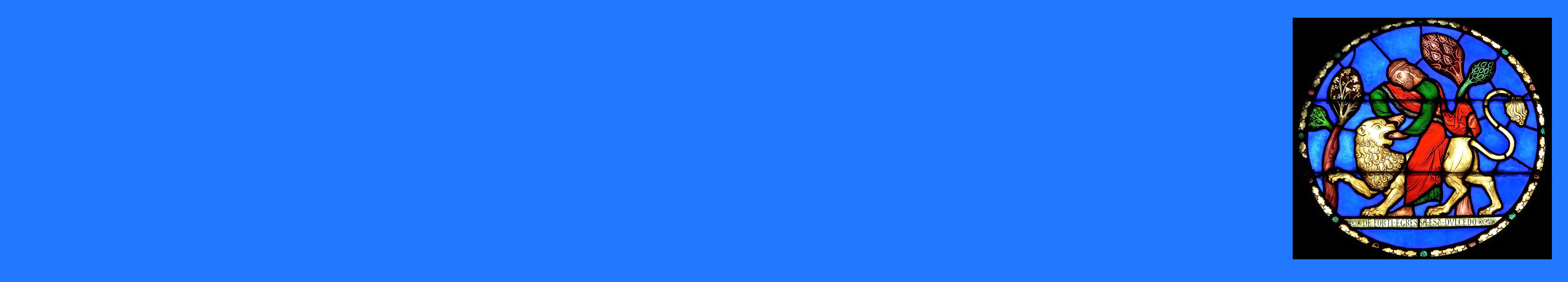 Victory after Failure: Samson (Part 2)Judges 16.4–31
Samson’s Love for Delilah (16.4–5)
Samson’s love for Delilah was the perfect opportunity for the Philistines to entrap him. 
Because Delilah lived on the border, we are not certain whether she was a Philistine or an Israelite. 
The name ‘Delilah’ suggests weakness, which is an ironic contrast to the strength of Samson.
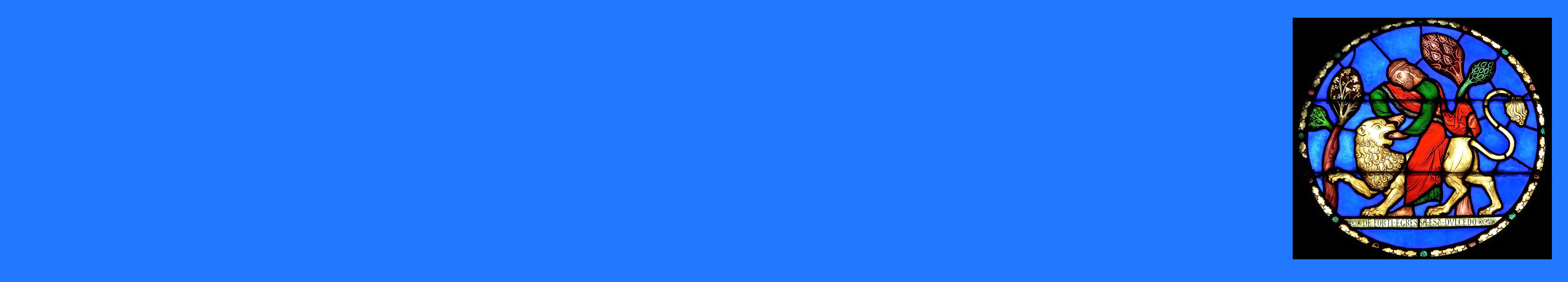 Victory after Failure: Samson (Part 2)Judges 16.4–31
Samson’s Love for Delilah (16.4–5)
Samson was prone to live on the edge and to test the boundaries of proper behavior.
It is important to observe that Delilah is never criticized in the biblical text. She is never described as a wicked seducer or a prostitute. 
If Samson loved her, then why did he not marry her?
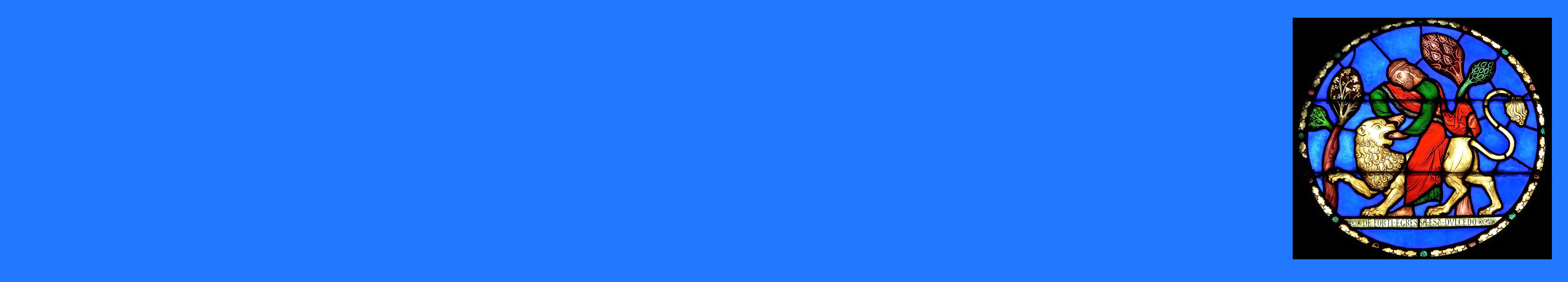 Victory after Failure: Samson (Part 2)Judges 16.4–31
Samson’s Test (16.6-15)
6 So Delilah said to Samson, ‘Please tell me where your great strength lies, and with what you may be bound to afflict you.’ 7 And Samson said to her, ‘If they bind me with seven fresh bowstrings, not yet dried, then I shall become weak, and be like any other man.’ 8 So the lords of the Philistines brought up to her seven fresh bowstrings, not yet dried, and she bound him with them. 9 Now men were lying in wait, staying with her in the room. And she said to him, ‘The Philistines are upon you, Samson!’ But he broke the bowstrings as a strand of yarn breaks when it touches fire.
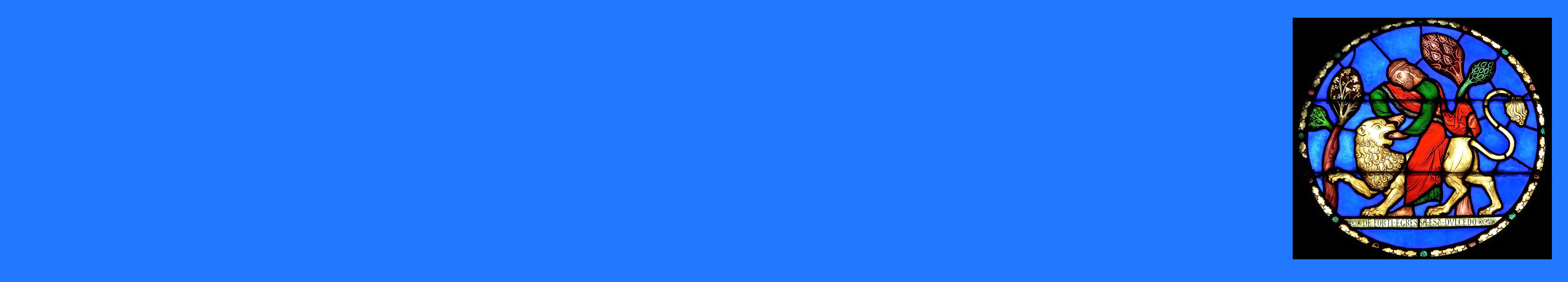 Victory after Failure: Samson (Part 2)Judges 16.4–31
Samson’s Test (16.6-15)
Delilah began to question Samson about the source of his great strength.
First, Samson told Delilah that he would lose his strength if he were tied up with ‘seven fresh bowstrings’ (16.7 NIV). 
Second, he said that he could be restrained with ‘new ropes’ (16.11 NIV).
Third, he said to Delilah, ‘If you weave the seven braids of my head into the fabric on the loom and tighten it with the pin, I’ll become as weak as any other man’ (16.13 NIV).
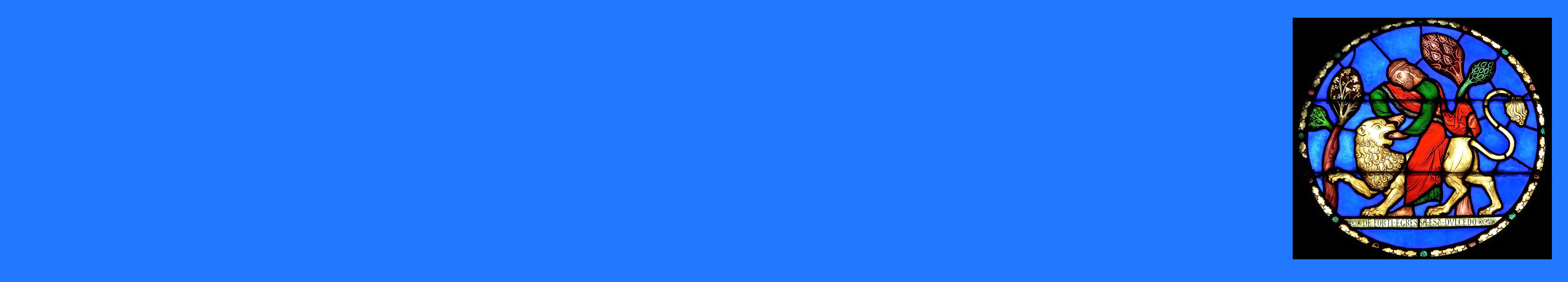 Victory after Failure: Samson (Part 2)Judges 16.4–31
Samson’s Failure (16.16-20)
16 And it came to pass, when she pestered him daily with her words and pressed him, so that his soul was vexed to death, 17 that he told her all his heart, and said to her, ‘No razor has ever come upon my head, for I have been a Nazirite to God from my mother’s womb. If I am shaven, then my strength will leave me, and I shall become weak, and be like any other man.’
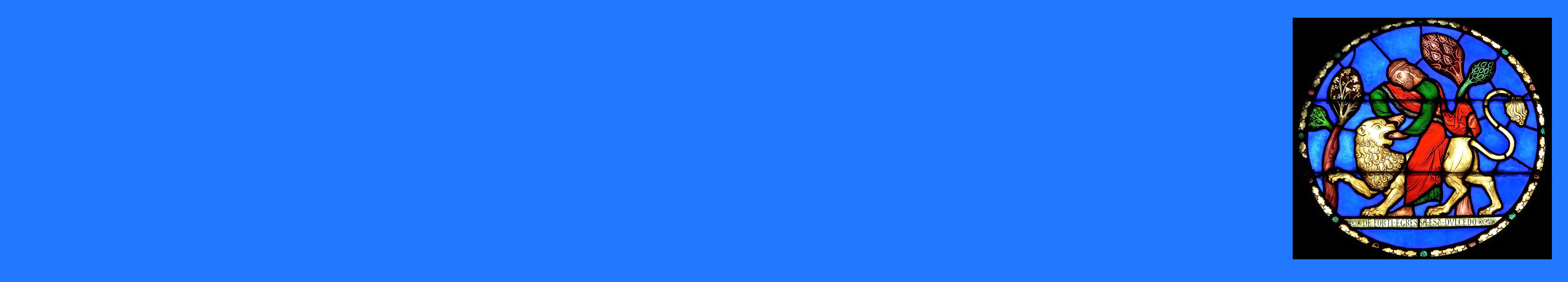 Victory after Failure: Samson (Part 2)Judges 16.4–31
19 Then she lulled him to sleep on her knees, and called for a man and had him shave off the seven locks of his head. Then she began to torment him, and his strength left him. 20 And she said, ‘The Philistines are upon you, Samson!’ So he awoke from his sleep, and said, ‘I will go out as before, at other times, and shake myself free!’ But he did not know that the Lord had departed from him.
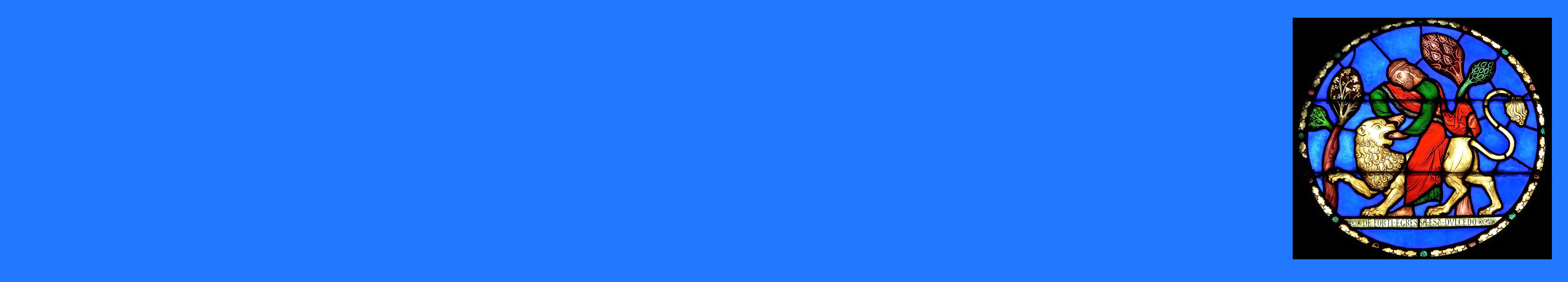 Victory after Failure: Samson (Part 2)Judges 16.4–31
Samson’s Failure (16.16-20)
Delilah argued that if he really loved her, then he would tell her the truth. 
Samson admitted that he was a Nazirite; and as such, he was not allowed to cut his hair at all. 
The cutting of his hair was the violation of the third Nazirite requirement.
Samson fully expected to defeat his attackers just as he always had done in the past, but his strength was gone.
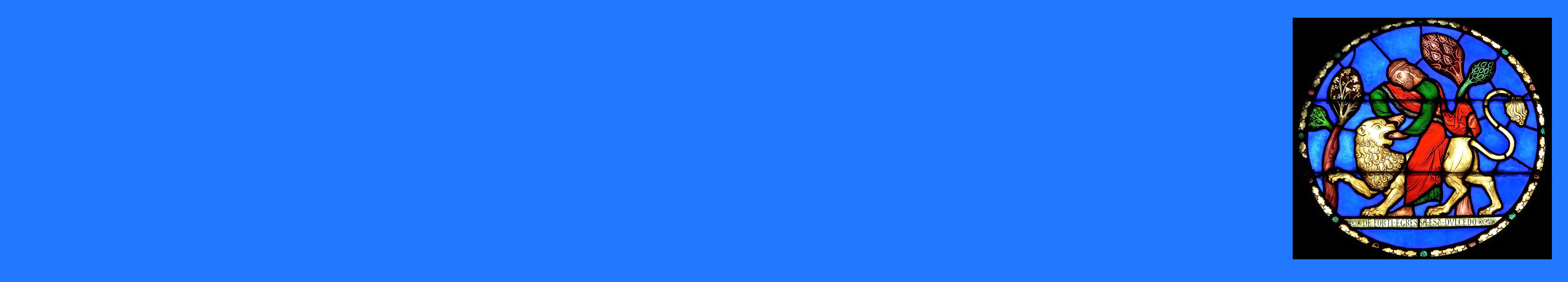 Victory after Failure: Samson (Part 2)Judges 16.4–31
There was no magic and no strength in Samson’s hair, but his final act of disobedience caused the Lord to depart. 
Ultimately, Samson’s surrender to Delilah is symbolic of Israel’s surrender to the gods of Canaan.
Just as Samson was separated as a Nazirite to God, Israel was separated to God. 
The Lord said to Israel, ‘And you shall be holy to Me, for I the Lord am holy, and have separated you from the peoples, that you should be Mine’ (Lev. 20.26).
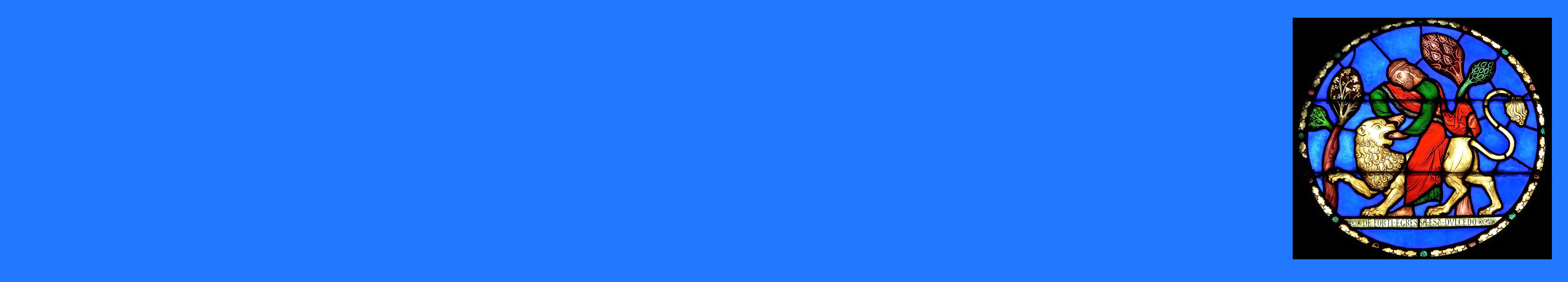 Victory after Failure: Samson (Part 2)Judges 16.4–31
Samson’s Bondage (16.21)

21 Then the Philistines took him and put out his eyes, and brought him down to Gaza. They bound him with bronze fetters, and he became a grinder in the prison. 22 However, the hair of his head began to grow again after it had been shaven.
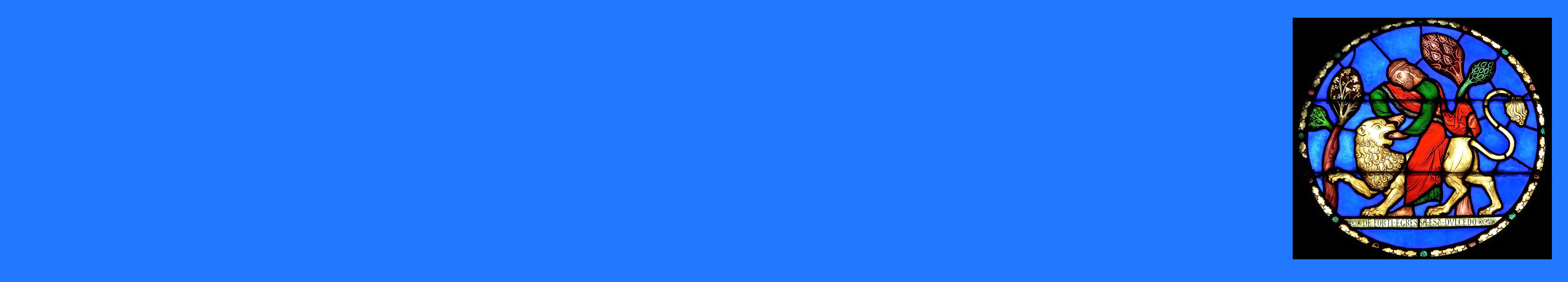 Victory after Failure: Samson (Part 2)Judges 16.4–31
Samson’s Bondage (16.21)

Sin always leads to bondage (John 8.34), and Samson’s disobedience brought him to a place of servitude. 
According to Num. 6.12, Nazirites who have broken their vows, can rededicate themselves to the Lord and begin their consecration anew and afresh.
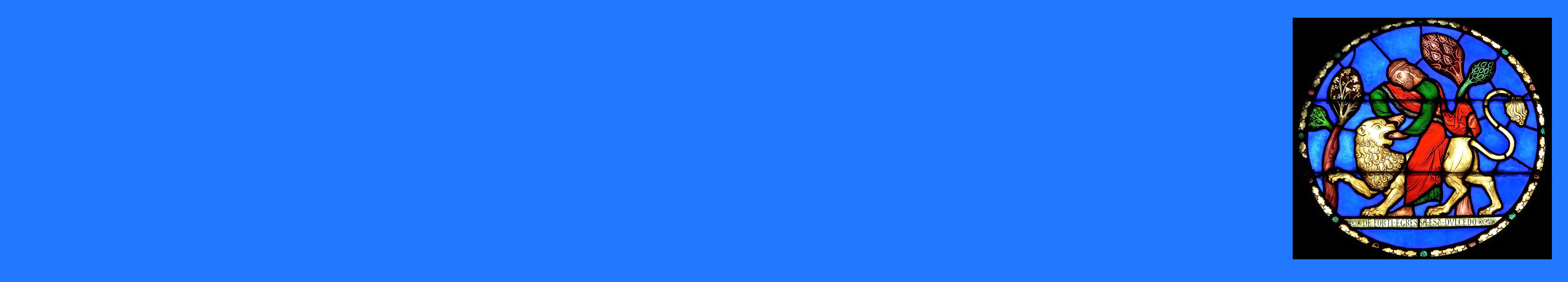 Victory after Failure: Samson (Part 2)Judges 16.4–31
Samson’s Humiliation (16.22–27)
25 So it happened, when their hearts were merry, that they said, ‘Call for Samson, that he may perform for us.’ So they called for Samson from the prison, and he performed for them. And they stationed him between the pillars. 26 Then Samson said to the lad who held him by the hand, ‘Let me feel the pillars which support the temple, so that I can lean on them.’ 27 Now the temple was full of men and women. All the lords of the Philistines were there – about three thousand men and women on the roof watching while Samson performed.
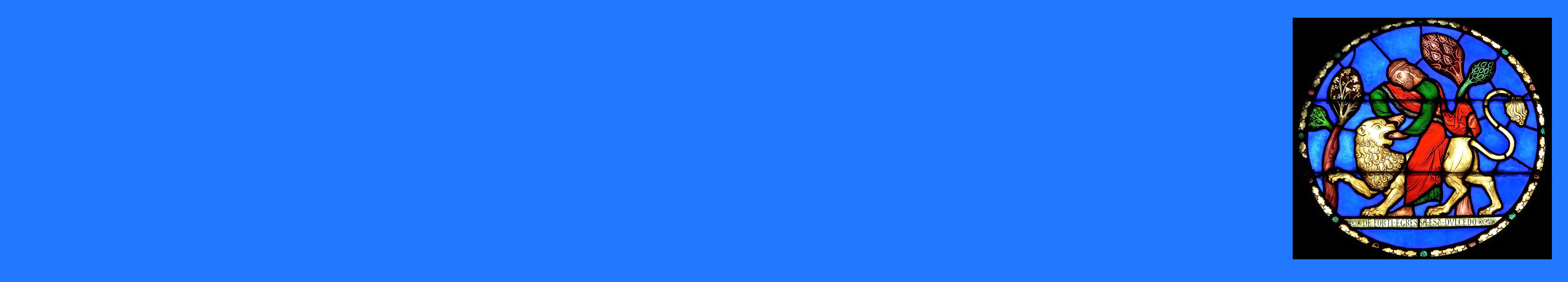 Victory after Failure: Samson (Part 2)Judges 16.4–31
Samson’s Humiliation (16.22–27)

It was not enough that they had captured and blinded Samson; they wanted to mock and abuse him further.
Samson knew that even though he had lost his strength, God’s strength remained.
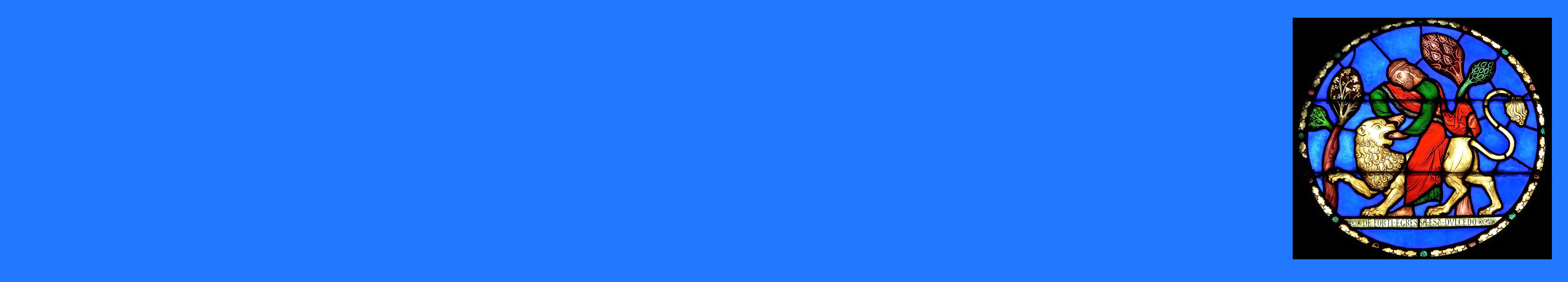 Victory after Failure: Samson (Part 2)Judges 16.4–31
Samson’s Final Victory (16.28-31)
28 Then Samson called to the Lord, saying, ‘O Lord God, remember me, I pray! Strengthen me, I pray, just this once, O God, that I may with one blow take vengeance on the Philistines for my two eyes!’ 29 And Samson took hold of the two middle pillars which supported the temple, and he braced himself against them, one on his right and the other on his left. 30 Then Samson said, ‘Let me die with the Philistines!’ And he pushed with all his might, and the temple fell on the lords and all the people who were in it. So the dead that he killed at his death were more than he had killed in his life.
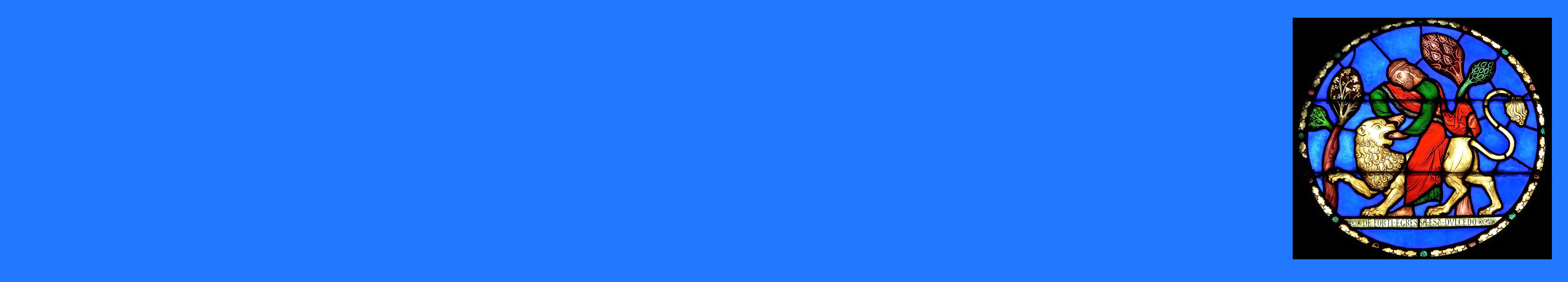 Victory after Failure: Samson (Part 2)Judges 16.4–31
Samson’s Final Victory (16.28-31)
Samson called out to the Lord and asked that his strength might return just once more. 
By destroying their central pagan temple, Samson won a great victory which was far more significant than any of his previous victories.
At the end of the Samson story, we also are confronted with human frailty; and we are forced to cry out only to God.
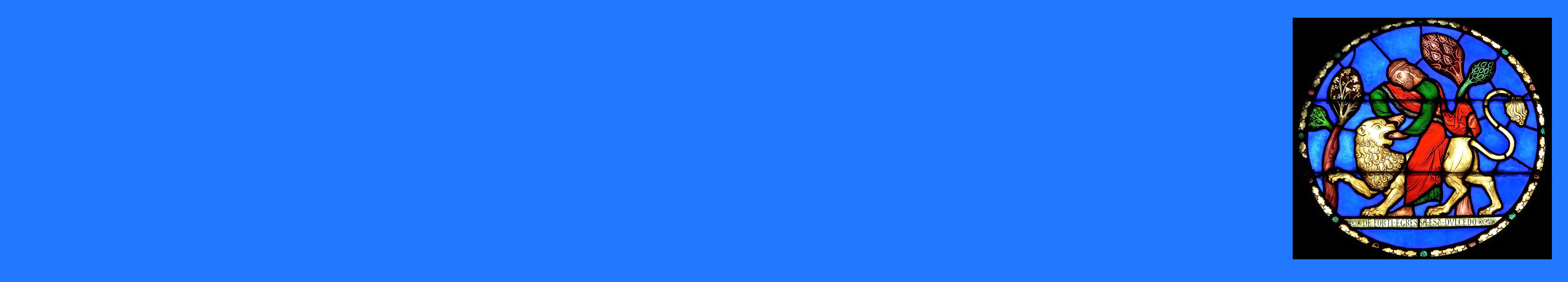 Victory after Failure: Samson (Part 2)Judges 16.4–31
Samson’s Final Victory (16.28-31)
We should be thankful for the abilities, talents, training, and resources that God has given to us. However, we must remain humble and obedient, remembering that our effectiveness depends not on our strength but on God’s strength.
It is clear that the endowment of the Spirit does not grant infallibility to humans. 
It is also clear that Spirit-filled leaders are not exempt from the demands of biblical holiness.
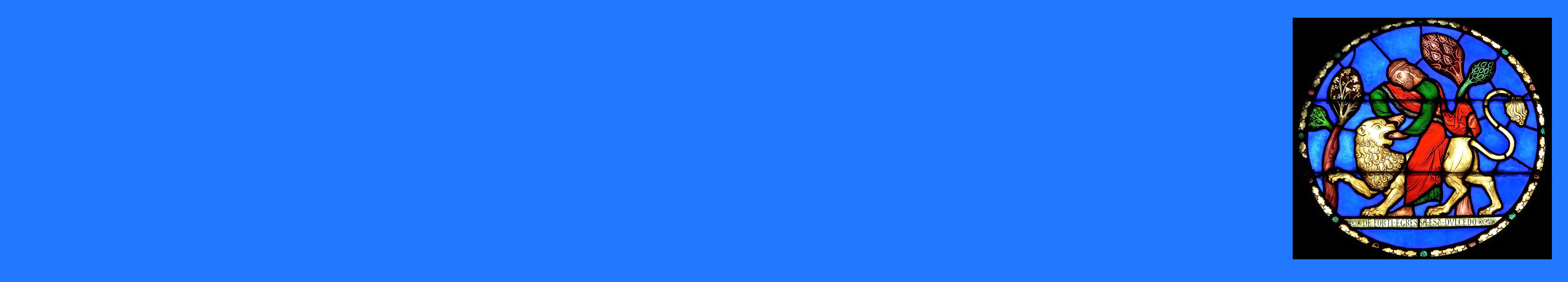 Victory after Failure: Samson (Part 2)Judges 16.4–31
Samson’s Final Victory (16.28-31)

The book of Judges corresponds to our present-day struggle with charismatic leaders – when leaders fail, we do not know what to do! 
It seems clear that Paul’s ultimate concern for those who have fallen is repentance, redemption, forgiveness, and then restoration.